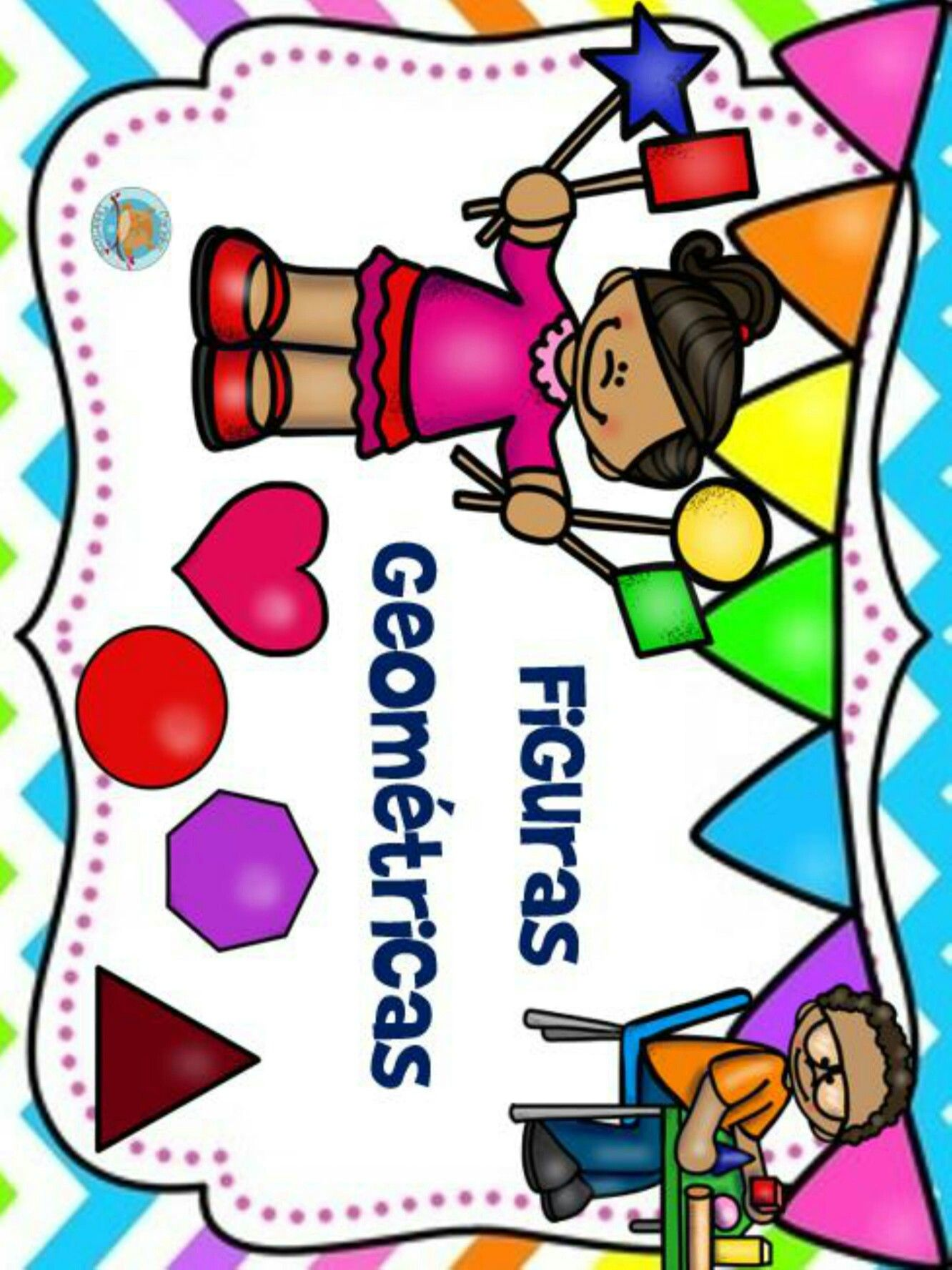 OA 10
Pensamiento matemático
Educadora de Párvulos :Verónica Rodríguez
Kínder y Pre Kínder
Escuela Pedro Antonio Tejos
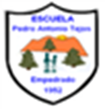 Hoy aprenderemos las Figuras Geométricas.Cómo ya sabes, en todo lo que nos rodea, las cosas que observamos, encontramos figuras geométricas y objetos que tienen formas geométricas.Ej: Mis platos, tienen forma de círculoTe invito a nombrar algún objeto de tu casa que tenga forma de: CírculoPara que la presentación sea interactiva, debes pinchar siempre en cada lámina , para que aparezcan los efectos sorpresa que las figuras Geométricas te quieren mostrar. Vamos a disfrutar la experiencia, ánimo, tú puedes !!!
Figuras Geométricas
Círculo
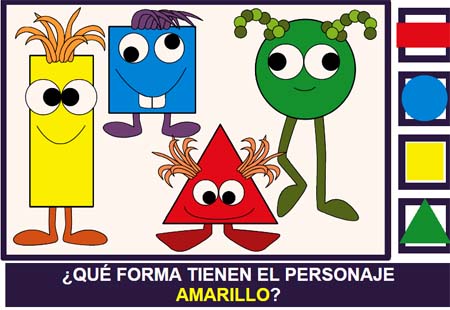 Rectángulo
Triangulo
Cuadrado
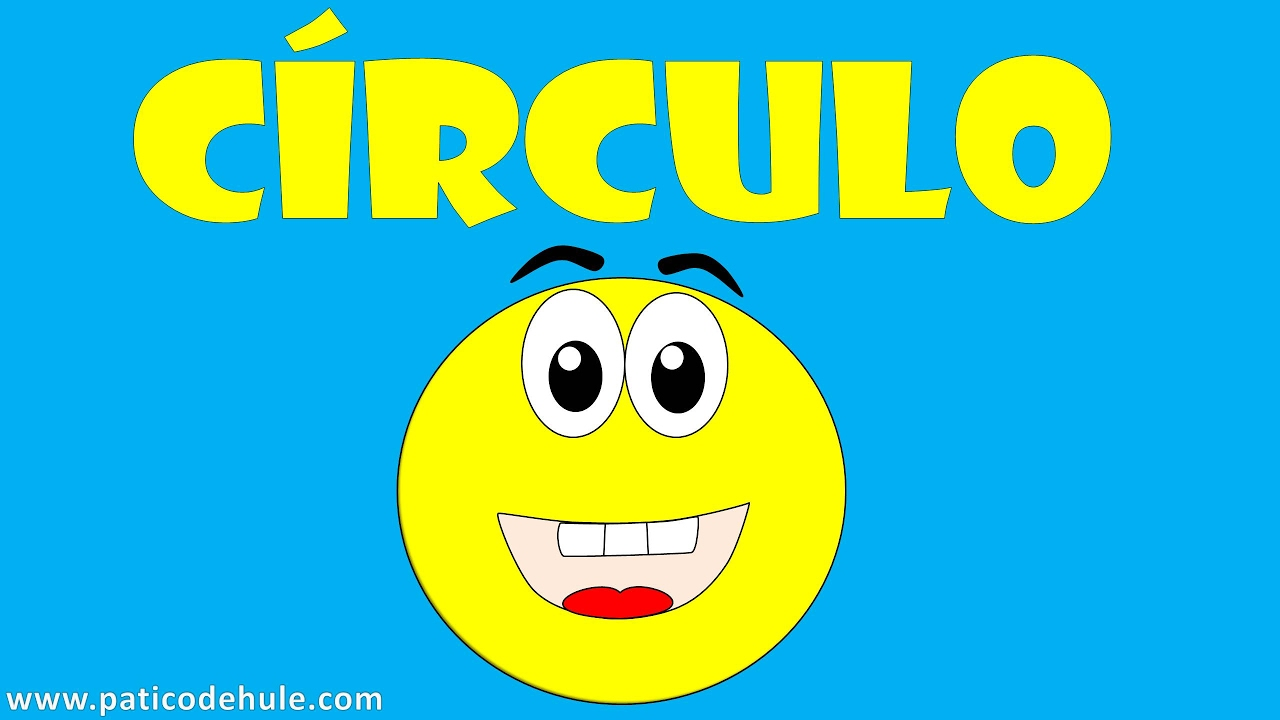 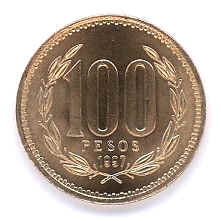 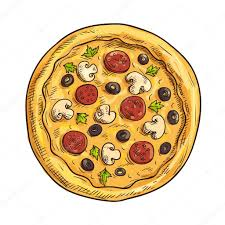 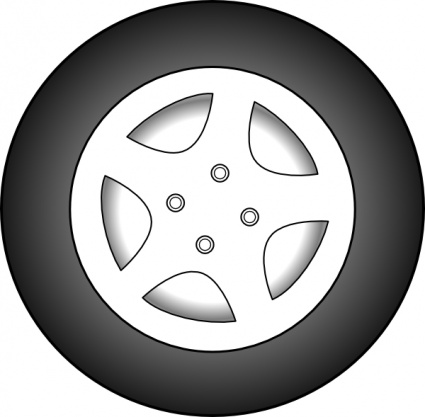 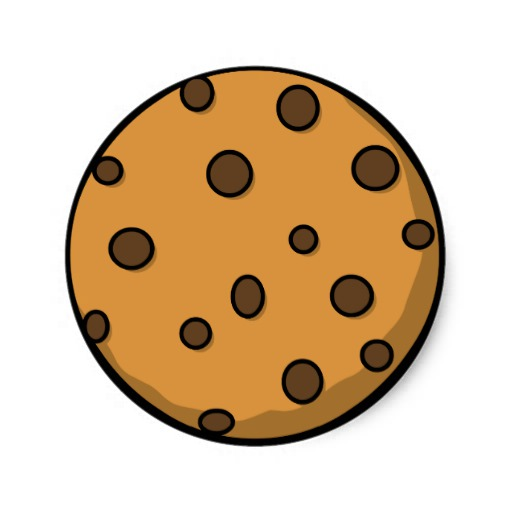 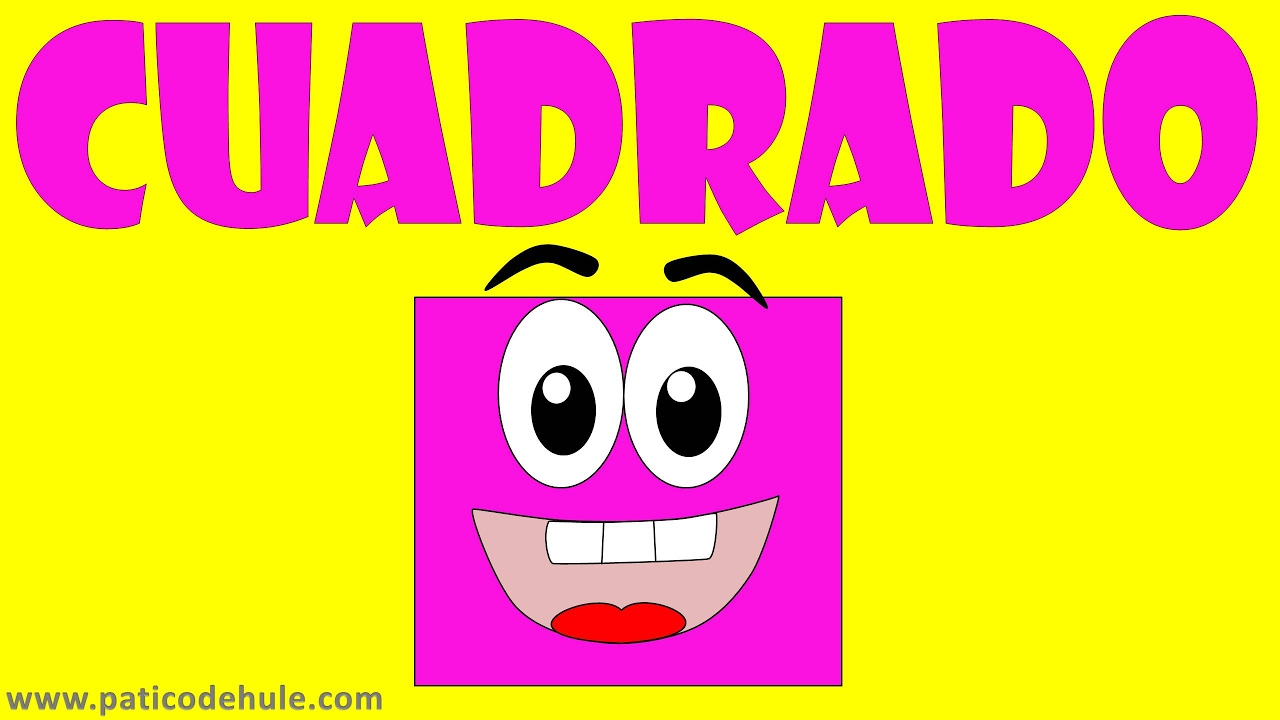 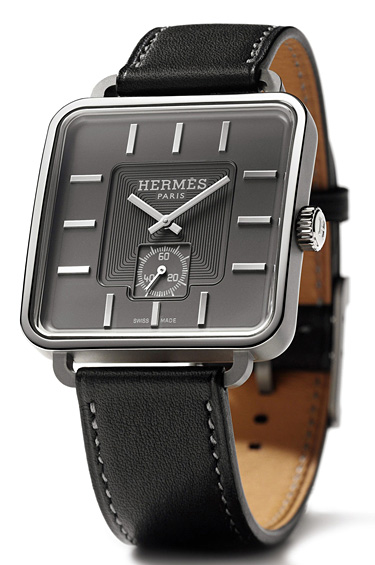 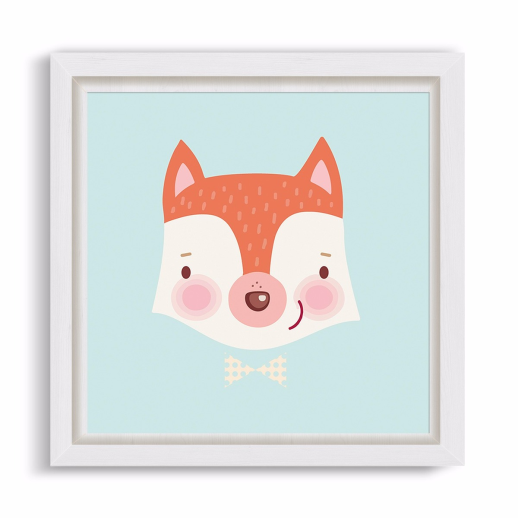 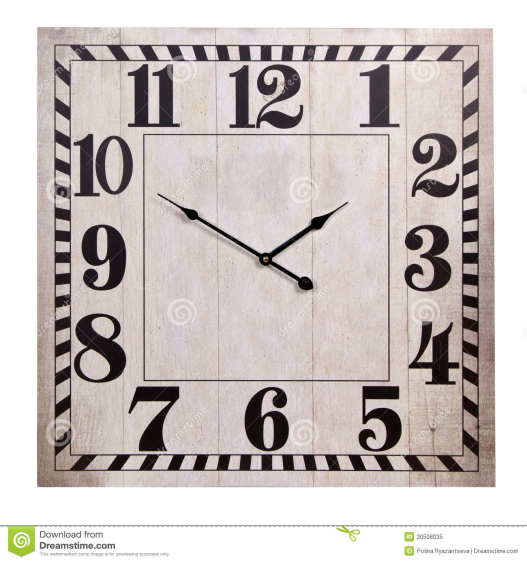 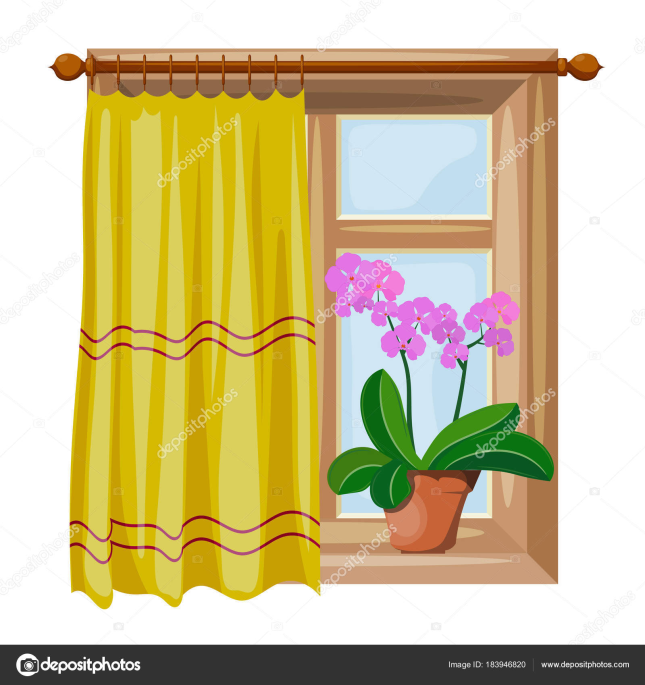 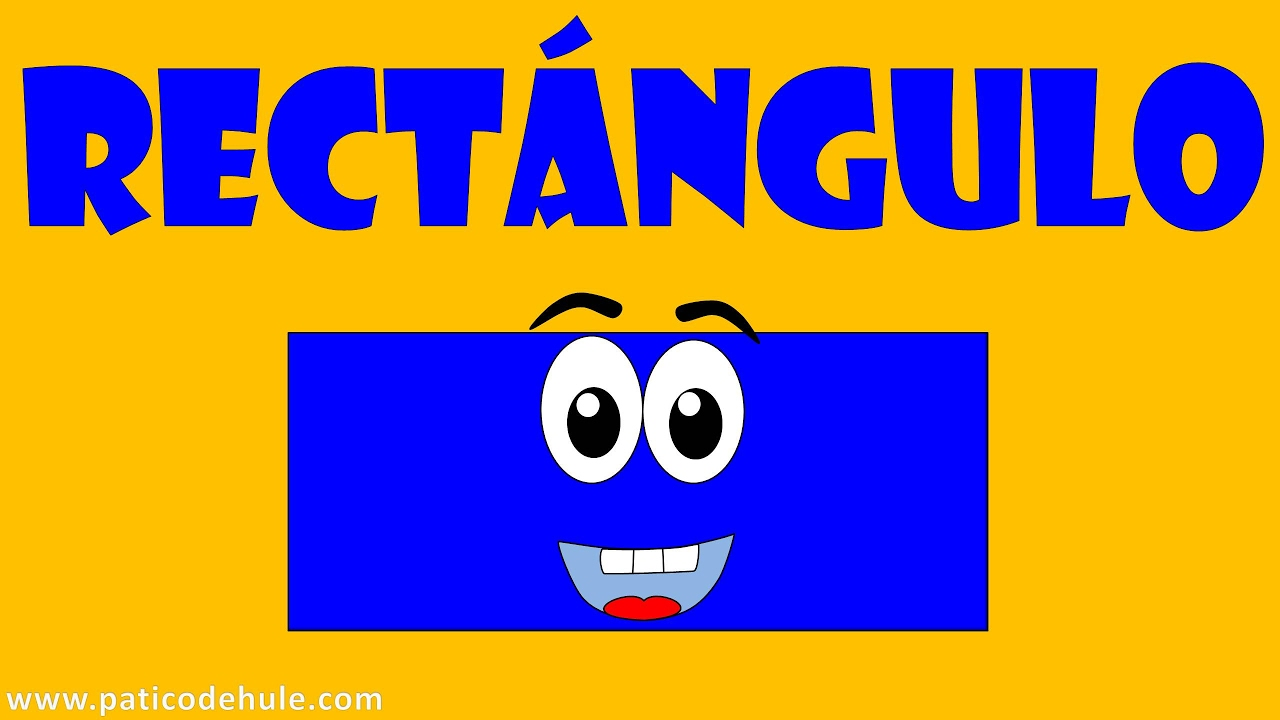 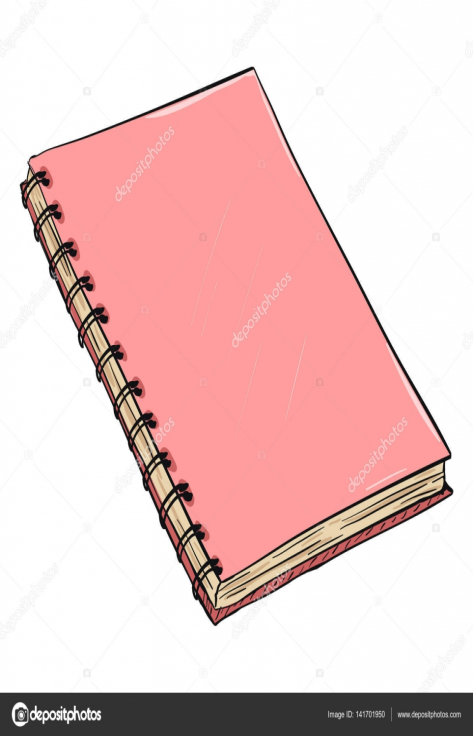 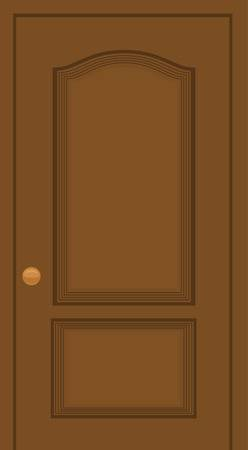 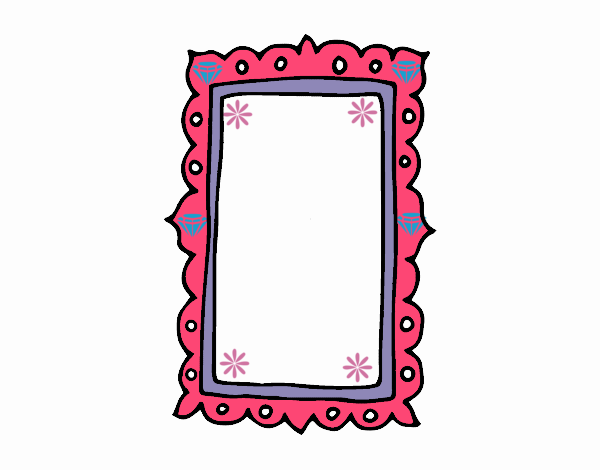 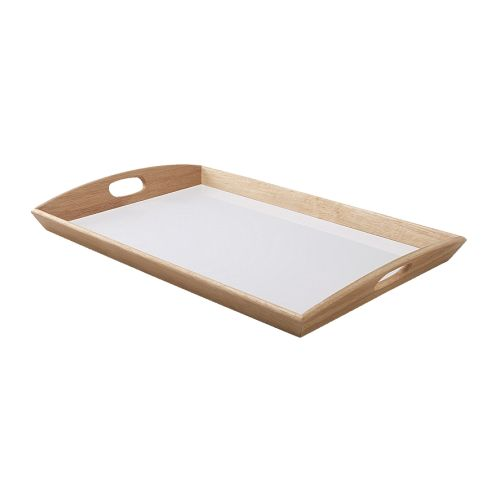 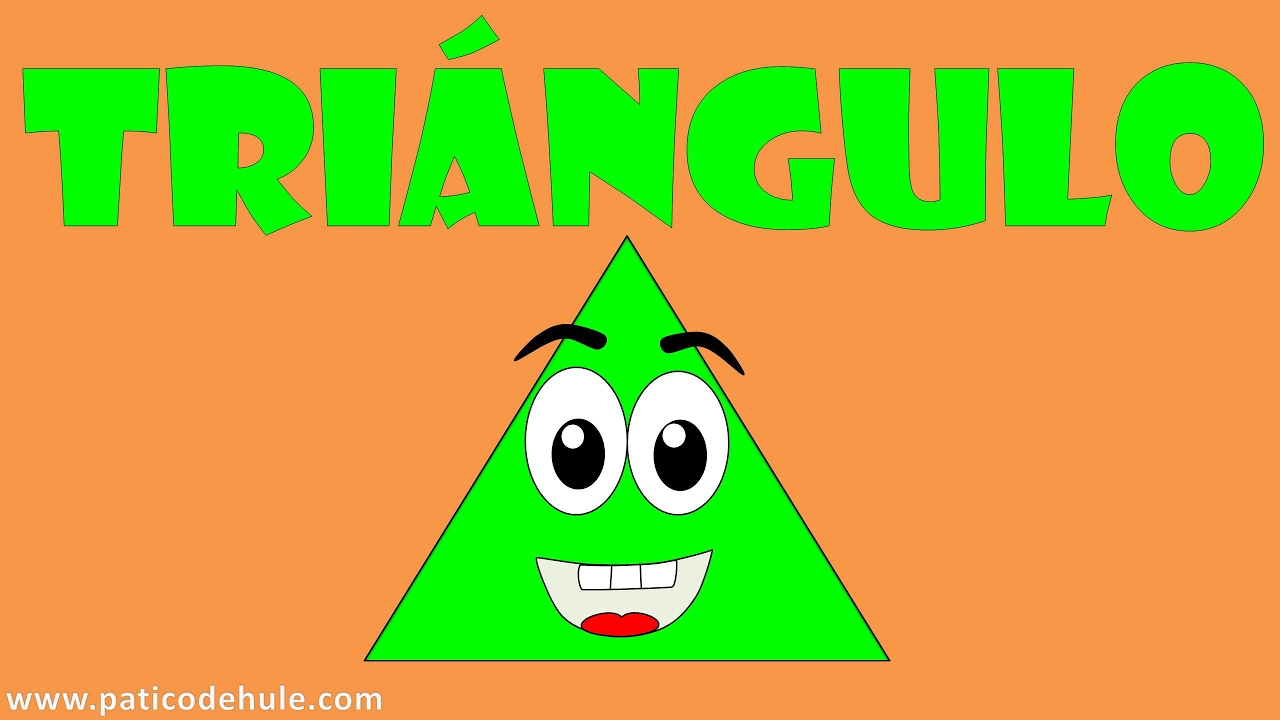 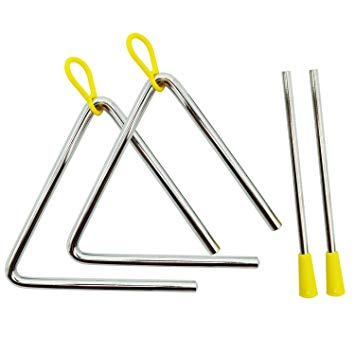 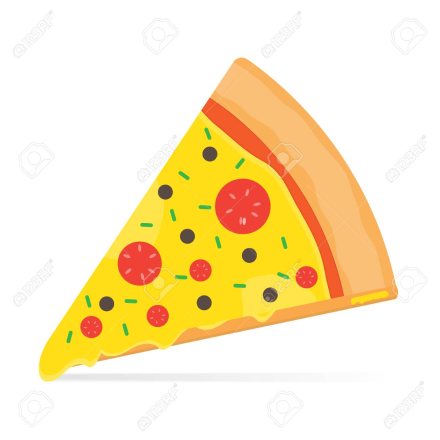 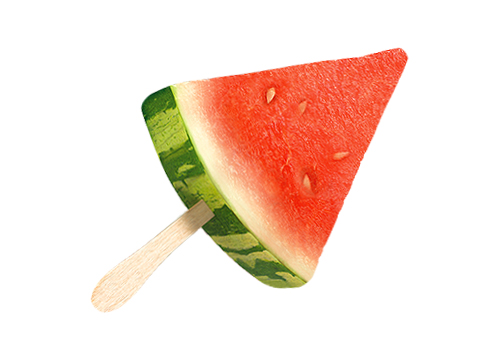 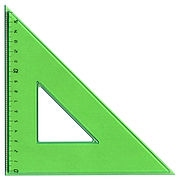 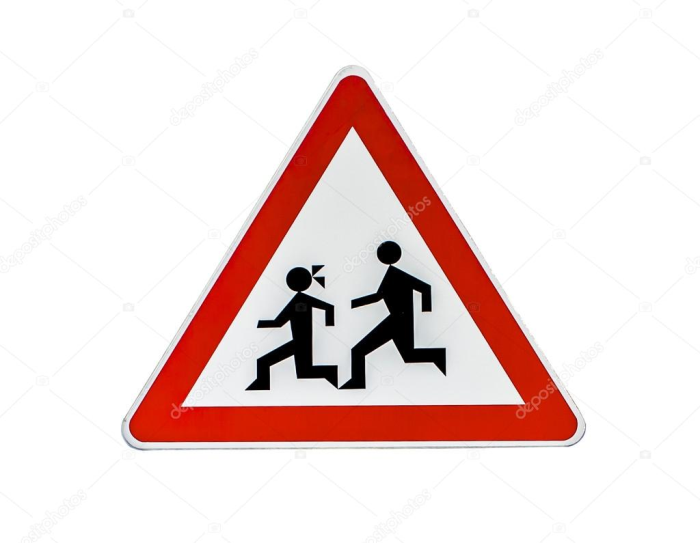 Actividad: Nombra cada una de las figuras geométricas
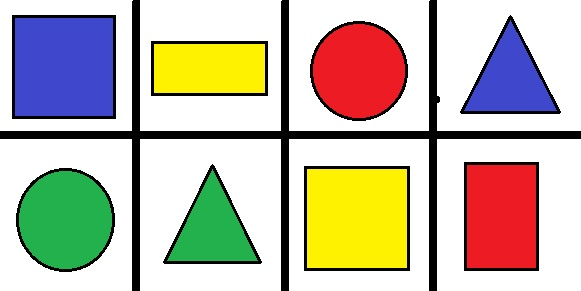 Actividad:  Une con tu dedo cada figura geométrica con su elemento correspondiente.
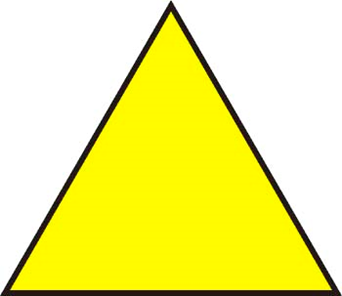 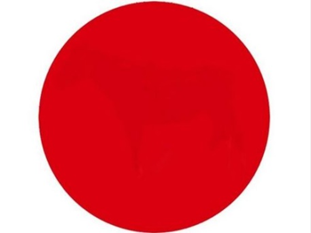 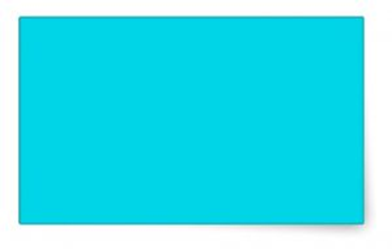 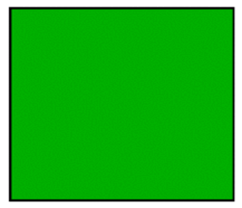 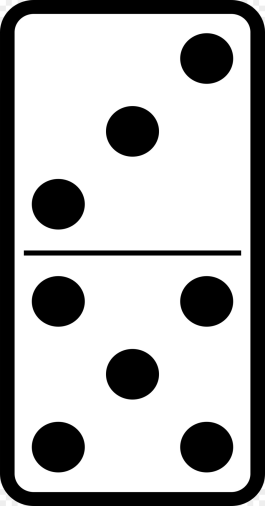 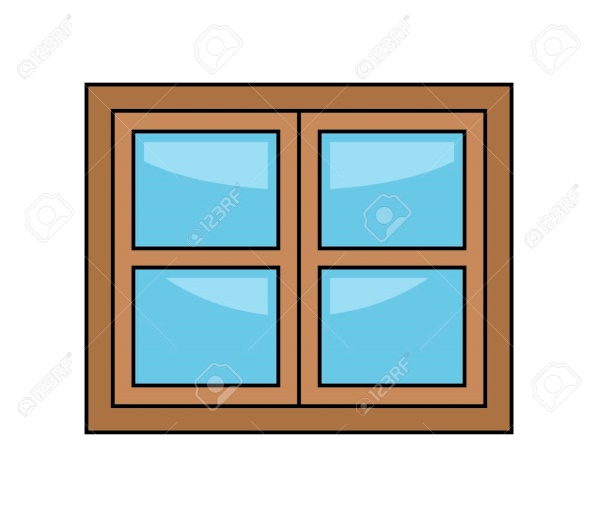 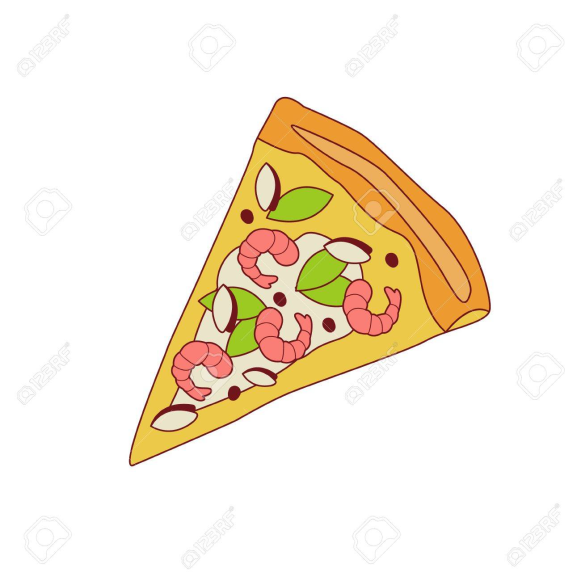 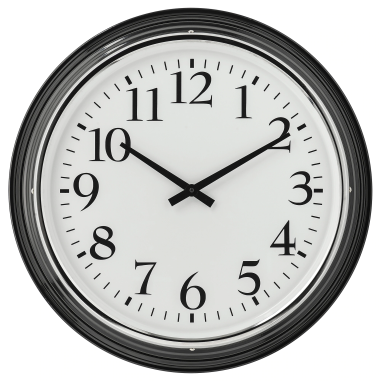 ¿ Cuántas Figuras hay? 
Actividad: Cuenta la cantidad de figuras geométricas iguales a la forma del modelo y escribe el número al interior de la nube según la cantidad.
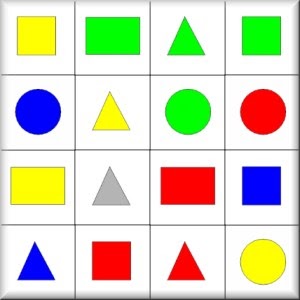 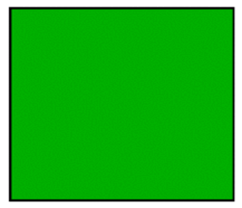 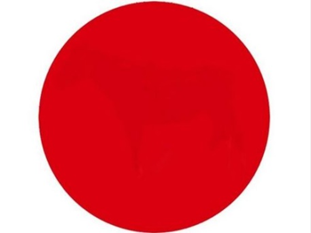 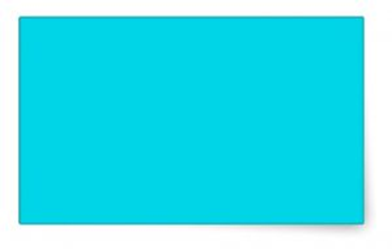 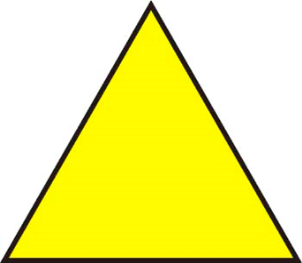 ¿ Cómo nos llamamos?
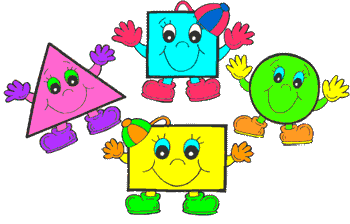